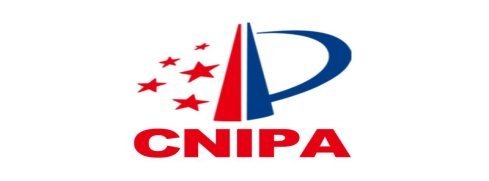 注册商标专用权质权登记审查注意事项
主要内容


一、商标专用权质权登记审查实务中的注意事项
二、提升商标质权登记服务的四项措施
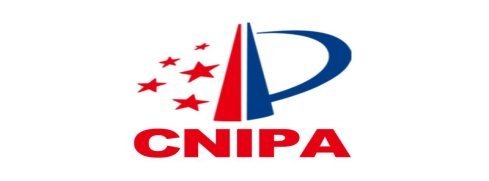 一、 商标质权登记审查实务中的注意事项
查询阶段
为有需求的申请人进行查询服务。

一、填写查询单（包括企业基本信息，受理窗口联系方式、拟出质商标号）
二、向大厅工作人员发送电子版查询单 ，进行近似标查询
三、将查询结果告知申请人，进行材料的准备工作。
注：若申请人已经准备好材料，受理窗口工作人员进行初步审查后可将文件扫描件及发现的明显问题一并进行发送，商标局工作人员一并回复申请材料及近似商标等相关问题。
审查阶段
受理窗口工作人员进行初步审查后通过qq私信扫描发送申请材料及发现的问题。审查中尤其注意以下几个方面：
一、申请书：
1.各项质押业务的申请书中增加了社会统一信用代码/身份证号码一栏，受理窗口工作人员需在工商系统或国家企业信用信息公示系统中通过此代码审查代码是否填写正确，该代码是否对应有效存续的出质方主体，同时通过质权方名称审查质权方主体是否有效且存续。
2.2022年已更换质押业务申请书及承诺书。商标网—申请书式—后续业务下载。质权登记申请书中注册号需标明序号，按顺序填写，附页续写编号。附页也应双方盖章。申请书及附页应单面打印。
3.质权登记延期申请书、质权登记注销申请书中原质权登记证编号是原证书上的编号（如：商标质字【2021】第200号），而非填写注册号。
4.注销申请书中注销原因要具体，不能仅仅协商一致。
二、承诺书（单页的加盖双方骑缝章，或打印成正反面）
三、代理委托书：
    委托代理机构的，需提供代理机构委托书，中国商标
网官网申请书式中下载。同时质押申请书中打印代理机构名称，底部盖章。
 注：若未委托代理机构，双方委托书不需提供！可留存经
办人签名签日期的身份证复印件即可。
四、主体资格证明文件无需提供，除以下两种情况：
1.主体是自然人的，需提交本人签字的身份证明文件复印件。
2.主体是外国企业的，需提供主体资格证明文件复印件，无需盖章或签字，及代理公司翻译件，翻译件盖代理机构章即可，以便核查主体是否存续。
五、价值认定书或评估报告、注册证复印件不需提供。
六、主合同（借款金额，具体借款期限，利率等）
七、质押合同（担保原因，担保债权数额，质押期限，注册号等）
各合同不成册需加盖出质方、质权方双方骑缝章
八、办理质押延期时，延期协议中需体现（质押延期原因，借款延期后的日期，原质权登记证编号，质押延期后的日期等内容，且延期后的质押期限应长于等于主合同延期后的期限）
九、办理质押名称变更时，所需提交的工商机关出具的变更证明文件，复印件即可。
十、办理二次质押时，除正常质押登记所需材料外，另需前后质权人分别出具书面声明（写明知晓第一次质押具体事宜并同意进行二次质押）。
十一、办理质押注销时若申请书未写明未交回原证的原因的，原两份质权登记证需交回。
后续流程
一、审查完毕后，按申请书中信息对应填写好excel表格qq发送给受理大厅工作人员。
表格模板见质权登记受理点大群。
注：1.表格需转化成1997-2003版本后进行发送；
2.期限、电话用“—”隔开（如：2021-06-25）。
3.注册号用“，” 隔开（如：12345,12345，无需写第 号，这种表述，直接写数字。）。
4.最后几列，担保债权数额（数值）只填写阿拉伯数字（如：12345），其他价值均大写写全（如：人民币**万元整）。
5.评估价值无需填写、法定代表人可填写。
二、受理大厅工作人员上传表格后，将申请号告知受理窗口工作人员。
三、受理窗口工作人员传真申请书、申请文件清单。
注：受理窗口工作人员在申请文件清单上填写好
1.申请号。2.申请日期（传真当天的日期）。3.受理抽口工作人员签名。4.经办人签名。5.所交文件名称（无需提交的文件要退回申请人，且清单无需填写）。6.各文件对应的页数。
清单一式四份。质权方，出质方各一份，窗口自留一份，跟申请材料邮寄商标局一份。
（清单可在交文时除日期外让经办人把名字签好，以免后续因为少签字让申请人多跑一次）
四、审批完成后，大厅工作人员将电子版质权登记证书发送给受理点工作人员，受理点工作人员彩色双面打印后通知申请人前来领取。
注：
1.交送申请人前受理点工作人员务必要核对纸质文件与扫描件是否完全一致。不一致不可交送证书。
2.出质方、质权方各一份，同一经办人可一并领取
3.出质方或质权方为多人的，发给申请书首页列明的申请人。
五、经办人签好领取记录。
1.领取人在承诺书尾页空白处中写明
已领取商标质字【20xx】第xx号质权登记证x份，签名，写日期。
2.各窗口也可自制领取记录，写清申请人名称、登记证编号、领取人，领取份数等基本信息。
3.委托代理机构的，领取人需出具
（1）加盖代理机构印章的委托个人领取质权登记证的委托书
（2）加盖印章的代理机构营业执照（需有效存续）
（3）被委托人身份证复印件 
三样手续前来领取。
同样在委托书中写明上述领取内容，签名，日期。
六、邮寄纸质文件
注：1.全部申请材料、申请文件清单、领取记录一
并邮寄。
2.每月或每季度一寄送即可。寄送前需再次核对好
纸质文件与当时提交的电子文件是否完全一致。
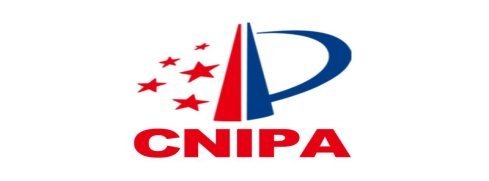 二、商标局提升商标质押登记服的四项措施
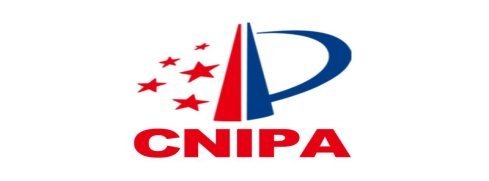 为贯彻落实国家知识产权局党组“我为群众办实事”实践活动方案要求，推动党史学习教育深入开展、取得实效，聚焦基层商标质押融资工作迫切需求，为进一步提升商标质押登记服务水平，助力解决中小微企业融资难题，商标局推出以下措施：
  一、完善咨询、查询服务
      商标局依托各地开展商标质押登记业务的商标业务受
理窗口为申请人提供咨询、查询服务。
      咨询服务主要解释申请人办理商标质押登记手续、准备
申请文件中的各种问题（受理窗口工作人员需提前学习QQ
群文件中质押受理规程word，2020质权程序规定word），
窗口可以根据情况提供电话咨询和现场咨询。
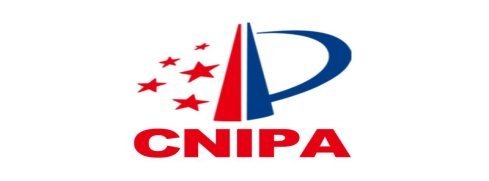 查询服务主要是对申请人准备的申请文件予以初步核对审查、对出质商标中涉及相同或近似商标应该一并办理的进行初步审查。对于存在疑难情况的质押申请，或者商标数量较多近似商标复杂的质押申请，窗口工作人员可以利用填写《出质商标查询申请表》等方式，转由商标局受理工作人员进行查询。
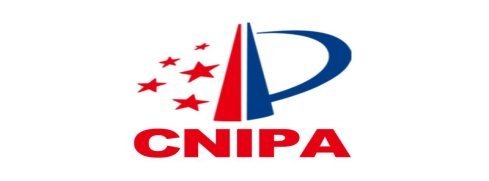 二、提供快速登记绿色通道服务
当事人请求快速登记的，应书面提出申请，陈述具体理由。经受理窗口工作人员核实相关情况属实的，及时联系商标局受理工作人员提供快速登记绿色通道服务。
     符合登记条件的，应于当日及时办结。
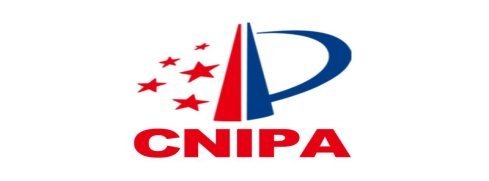 三、进一步提高登记效率 

      各地开展商标质押登记业务的受理窗口要严格实行首问负责制，严格执行一次告知原则，杜绝因告知不清导致服务对象往返跑路情况发生。对确有需求的当事人，要提供专项、高效、便捷的服务渠道。工作中遇到的疑难问题，应及时与商标局工作人员沟通联系。
      对于申请登记书件齐备、符合规定的，于两个工作日内办结。
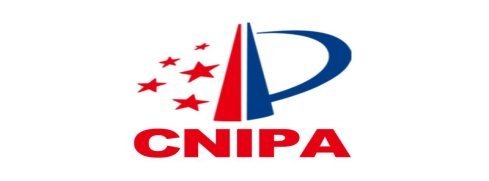 四、加强业务能力建设

      各地开展商标质押登记业务的商标业务受理窗口要高度重视相关工作人员培训工作，保障其业务学习和培训时间。
      相关工作人员要通过认真学习掌握《商标法》相关知识，熟悉《注册商标专用权质押程序规定》、《窗口质押受理工作规程》等相关规定，提升业务能力和服务水平。
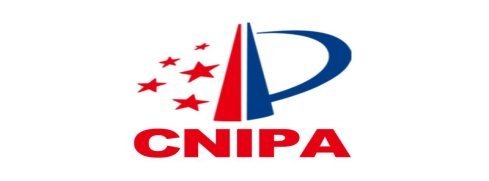 联系方式
电话：010-6321-9166 
传真号：010-6321-9169
质权登记受理点QQ群号：290561519
受理大厅工作人员QQ号：
黄璇 154755326
王琪 2027096983
邮寄地址：北京市西城区茶马南街一号中国商标大楼商标局审查四处